Некоторые молекулярно-генетические маркёры ожирения у женщин в городской европеоидной популяции
(проект поддержан грантом РНФ № 24-25-00139)
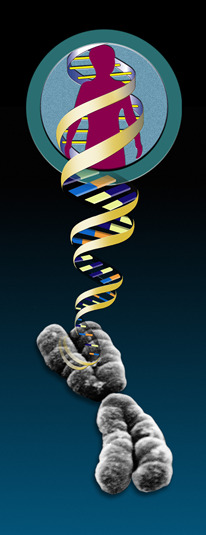 Максимов В.Н., Минних С.В., Иванова Ю.В., Шабанова Е.С., Рымар О.Д., Малютина С.К.
НИИТПМ - филиал ИЦиГ СО РАН, г. Новосибирск,
e-mail: medik11@mail.ru
Актуальность
В последние годы зафиксировано 3-х кратное увеличение распространенности ожирения в мире. 
В России около 10 % населения страдают ожирением.
Прирост ожирения достигает 10 %  в год (Росстат, 2023).
Среди детей имеют лишний вес или страдают ожирением - 20−25%.
Ожирение причинно связано с сердечно-сосудистыми заболеваниями и раком.
Вероятность развития мультиморбидности у пациента моложе 50 лет с ожирением, более чем в 10 раз выше, чем при нормальном весе (Kivimäki M, 2022).
Kivimäki M, Strandberg T, Pentti J, et al.Body-mass index and risk of obesity-related complex multimorbidity: an observational multicohort study. Lancet Diabetes Endocrinol2022;10:253-63. doi:10.1016/S2213-8587(22)00033-X. pmid:35248171
Материалы и методы
Группы женщин (примерно по 100 человек), подобранных по ИМТ с использованием критериев, утвержденных ВОЗ (до 18.5 кг/м2, 18.5-24.9, 25-29.9, 30-34.9, 35-39.9, 40 и выше) сформированы из банка ДНК международного исследования Health, Alohol and Psychosocial factors In Eastern Europe (HAPIEE). Возраст 45-69 лет.
 Генотипирование rs9939609 (FTO), rs7903146 (TCF7L2), rs1799883 (FABP2), rs1800497 (DRD2), rs17782313 (MC4R), rs3810291 (ZC3H4), rs12940622 (RPTOR), rs1800437 (GIPR), rs1561589 (CTBP2), rs6773957 (ADIPOQ), rs13021737 выполнено методами ПЦР с ПДРФ и ПЦР в режиме реального времени (TaqMan зонды, Applied Biosystems, США).
Проведён анализ частот генотипов в группах с различными ИМТ, индексом округлости тела (ИОТ), морбидным ожирением (МО), абдоминальным ожирением (АО).
Частоты генотипов rs17782313 гена MC4R в группах женщин, разделённых по ИМТ
Генотип ТС ОШ=1,825,
 95 % ДИ 1,257-2,652,
р=0,002; МО vs N

Генотип ТТ ОШ=0,500,
95 % ДИ 0,346-0,723,
р<0,001; МО vs N

МО – морбидное ожирение
Частоты генотипов rs9939609 гена FTO в группах женщин, разделённых по ИМТ
Генотип TT ОШ=0,579,
95 % ДИ 0,399-0,840,
p=0,004; МО vs N

Генотип АТ ОШ=1,408,
95 % ДИ 1,003-1,976,
p=0,047; МО vs N
Выводы
Получены значимые различия в группах женщин, разделённых по ИМТ по частотам генотипов: rs9939609, rs17782313, rs3810291, rs12940622. Получены значимые ассоциации с индексом округлости тела: rs9939609, rs17782313, rs3810291, rs12940622, rs7903146. С абдоминальным ожирением оказались ассоциированы rs9939609, rs12940622. С морбидным ожирением ассоциированы: rs9939609, rs12940622, rs1561589.
Гетерозиготные генотипы вариантов rs9939609 гена FTO (АТ) и rs17782313 гена MC4R (ТС) являются генотипами риска, гомозиготный генотип ТТ вариантов является условно протективным в отношении морбидного ожирения у женщин.